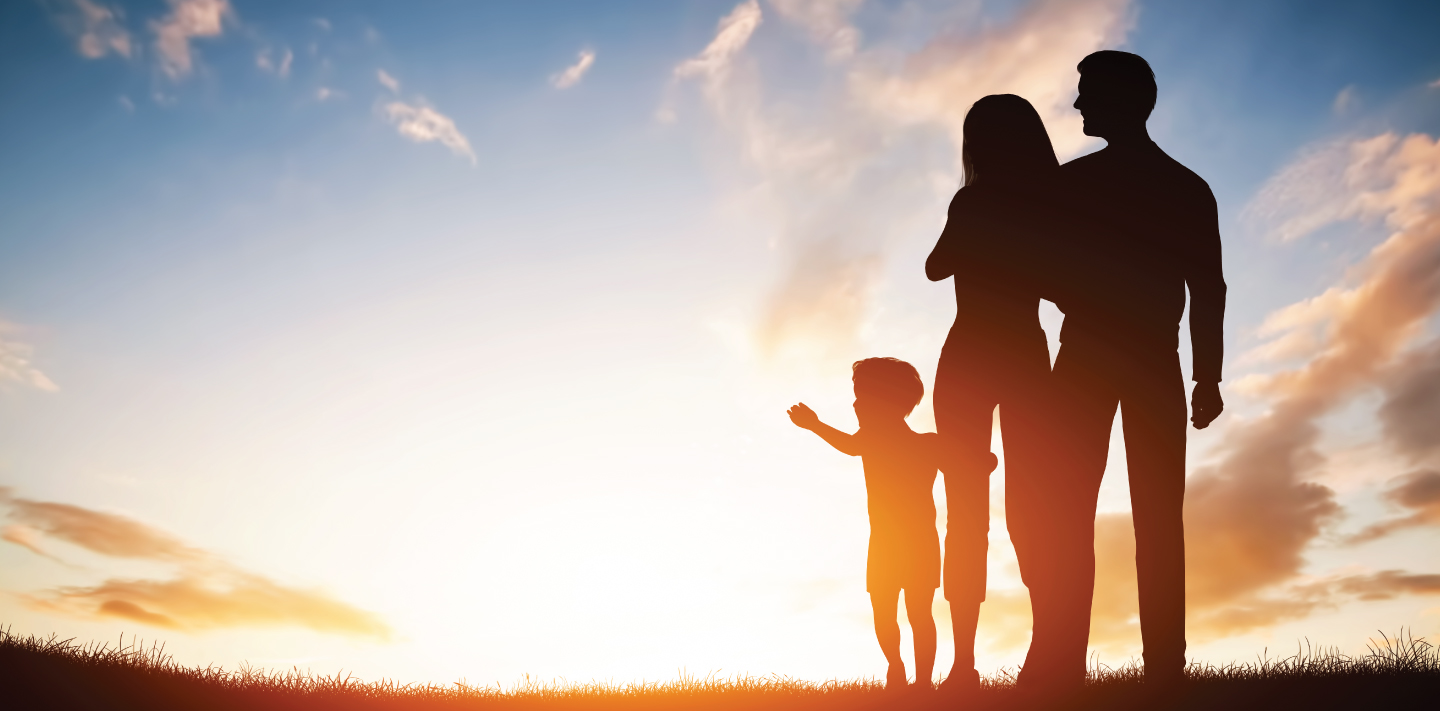 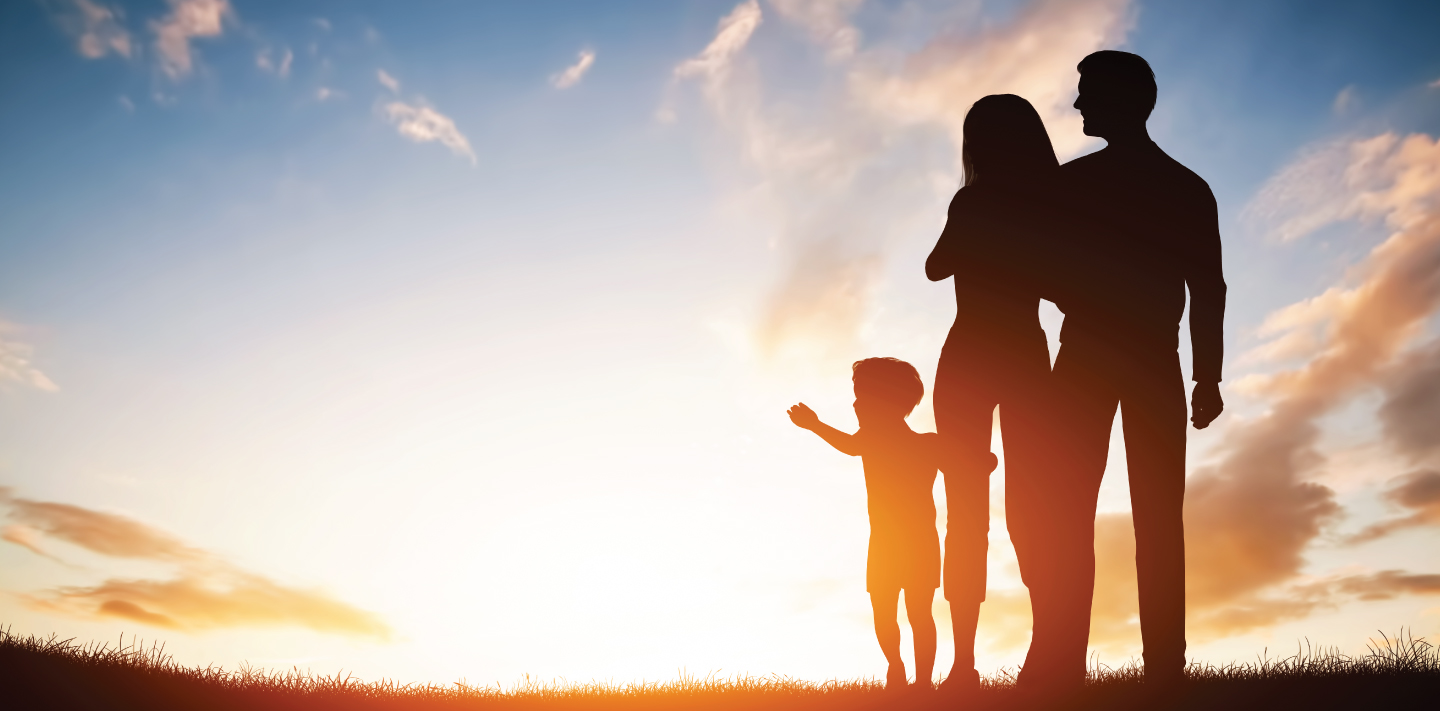 Головні та другорядні члени речення
«Батьки – це ім’я Бога на устах і в серцях маленьких дітей.»
Вільям Теккерей
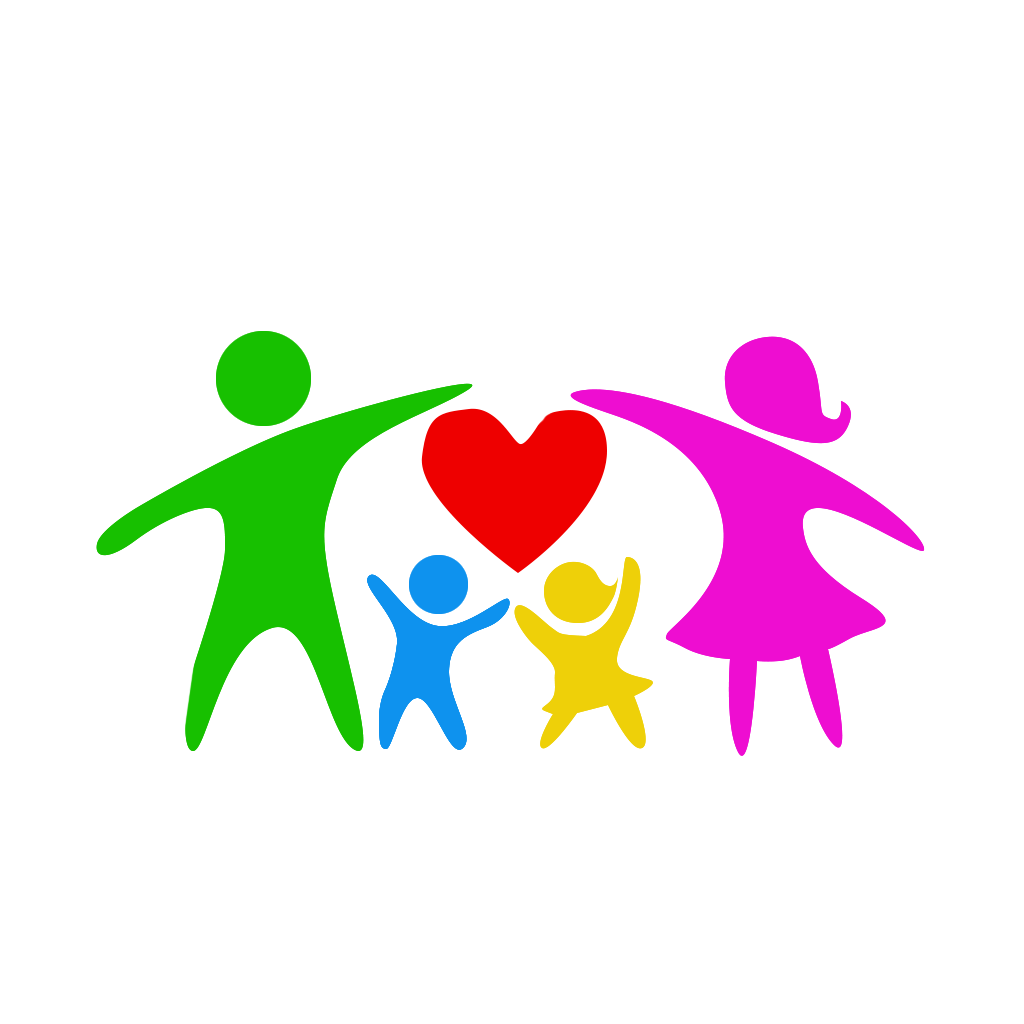 Займенник
Займенник
Прикметник
Числів
ник
Числівник
Іменник
Іменник
Дода
ток
Підмет
Друго
рядні
Головні
Члени речення
норпдпролж
Означення
Прису
док
Обста
вина
Займенник
Дієсло
во
Іменник
Прислівник
Дієприкметник
Прикметник
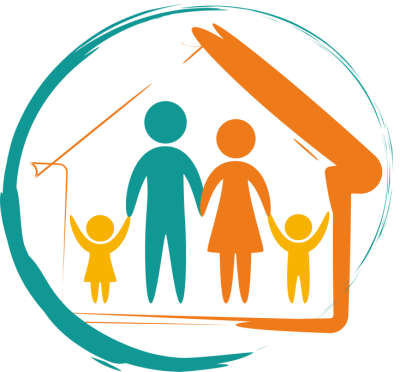 Прислів
ник
Іменник
Дієприслівник
Гра «Консонантизм».

І група. Хрш бтк – ц влк прдн. 

ІІ група. Дт нвчтьс псмхтс  у свх бтькв.
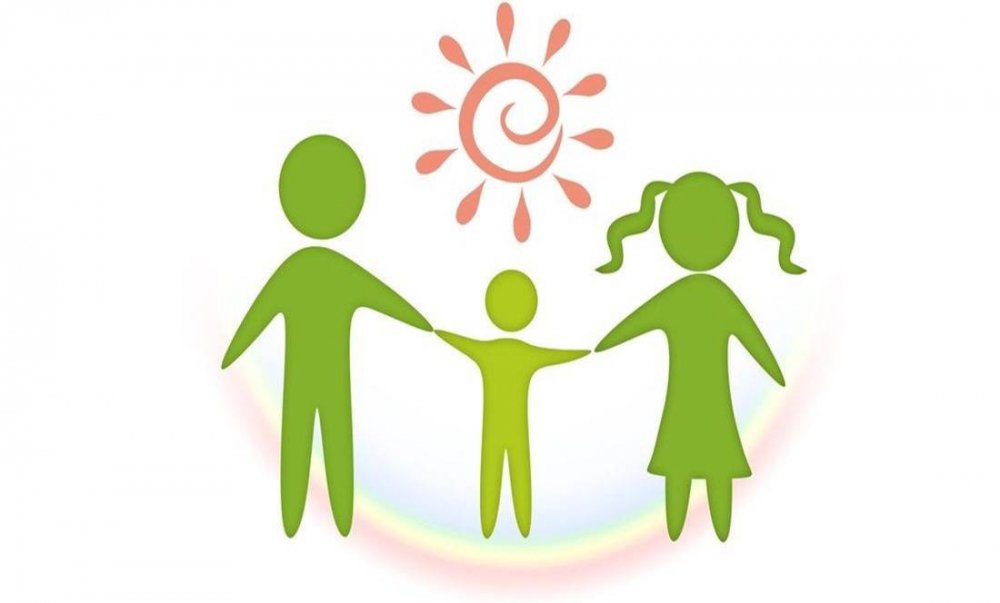 імен.
прикм.
прикм.
Хороші батьки – це велике придане. 
Діти навчаються посміхатися у своїх батьків.
імен.
дієсл.
прийм.
імен.
дієсл.
займ.
імен.
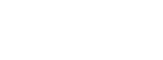 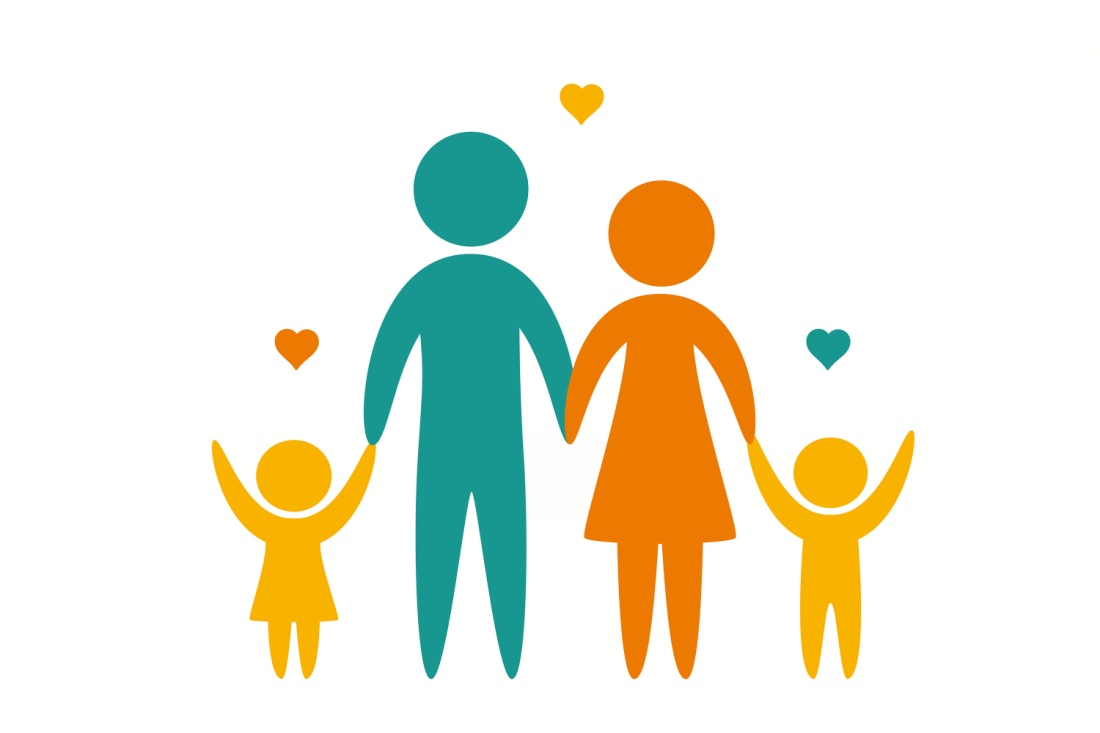 Гра «Ланцюжок».
І група. Немає нічого святішого і безкориснішого од любові матері.
ІІ група. Батьки прості істоти. Управляти ними може будь-яка дитина.
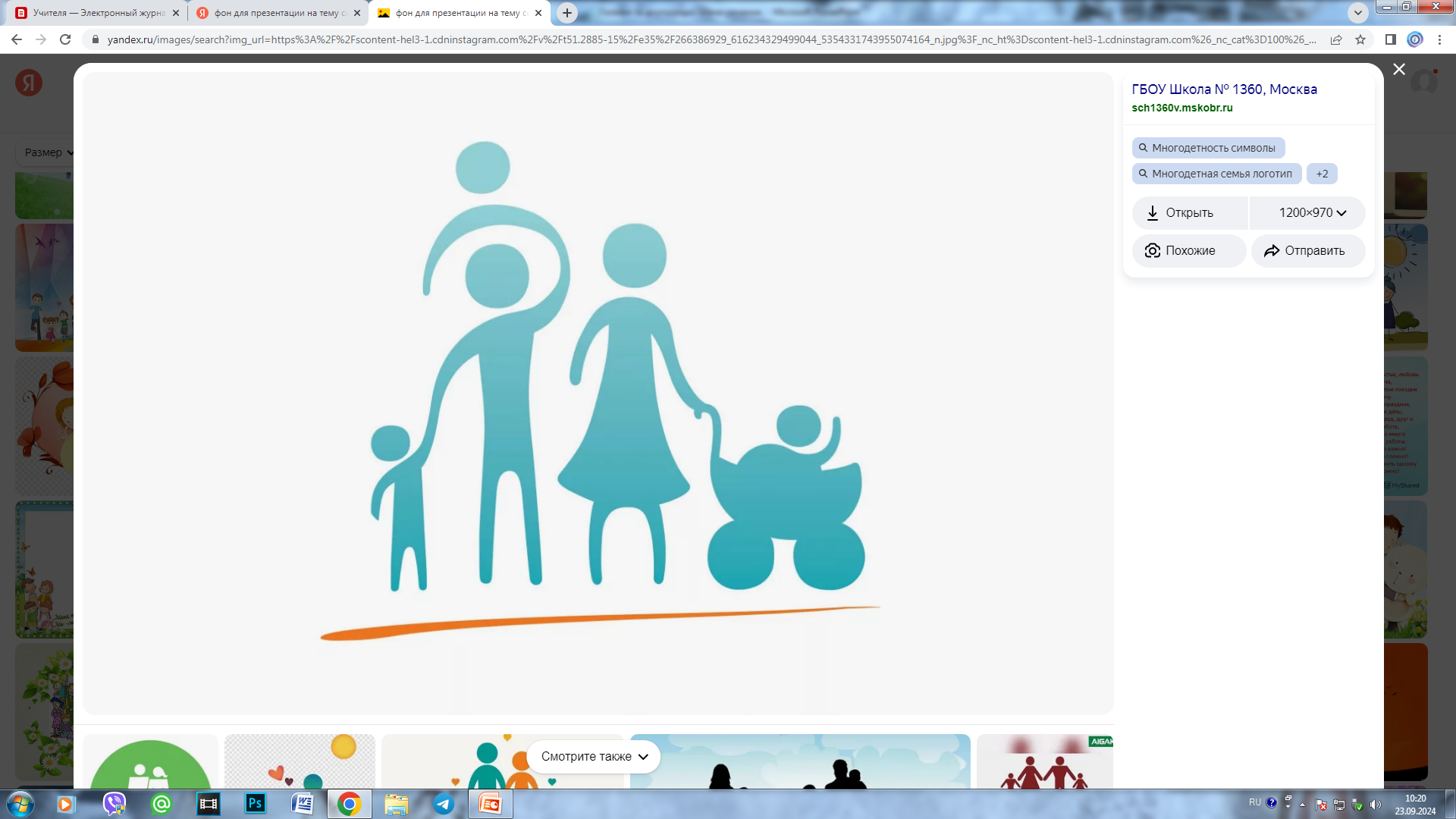 Гра «Анаграма»
І група. Бювол од ітабькв – асвоно хвіс чотесн.
ІІ група. Ітабькв ждивза найшу ан віірн з моогБ.
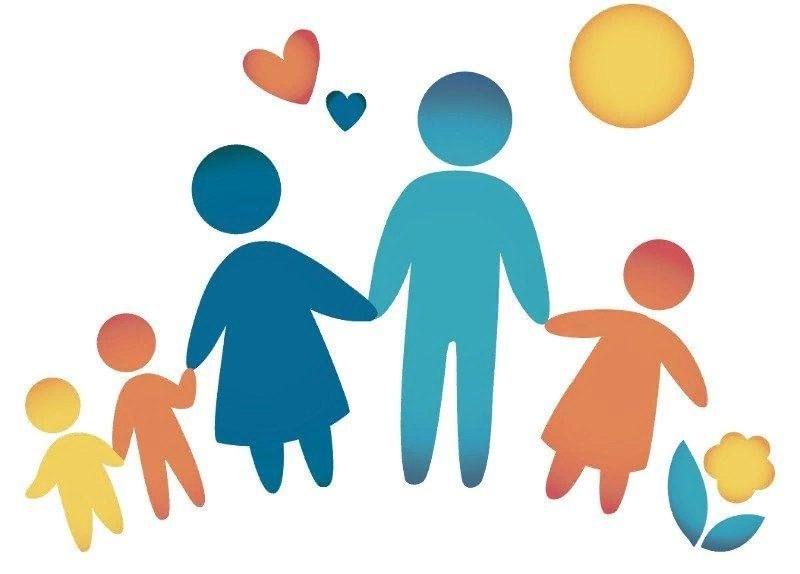 І група. Любов до батьків – основа всіх чеснот.
ІІ група. Батьків завжди шануй на рівні з Богом.
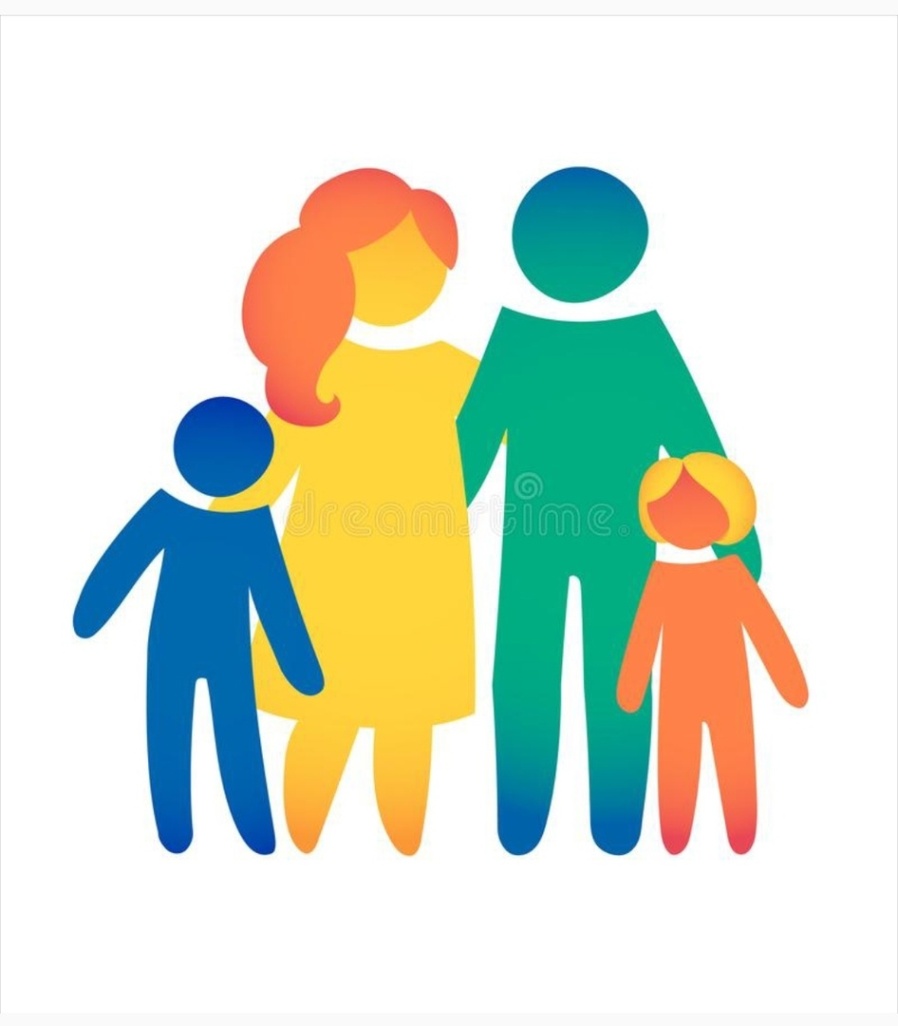 Гра «Так, ні»
1. Головні члени речення – це означення, додаток, обставина.
2.Навколо підмета і присудка об’єднуються всі другорядні члени.
3.Другорядні члени речення не залежать від головних, а також від інших другорядних членів речення.
4.Другорядні члени речення об’єднуються навколо головних членів, пояснюють їх та одне одного.
5.Речення, у яких наявні другорядні члени, називаються непоширеними.
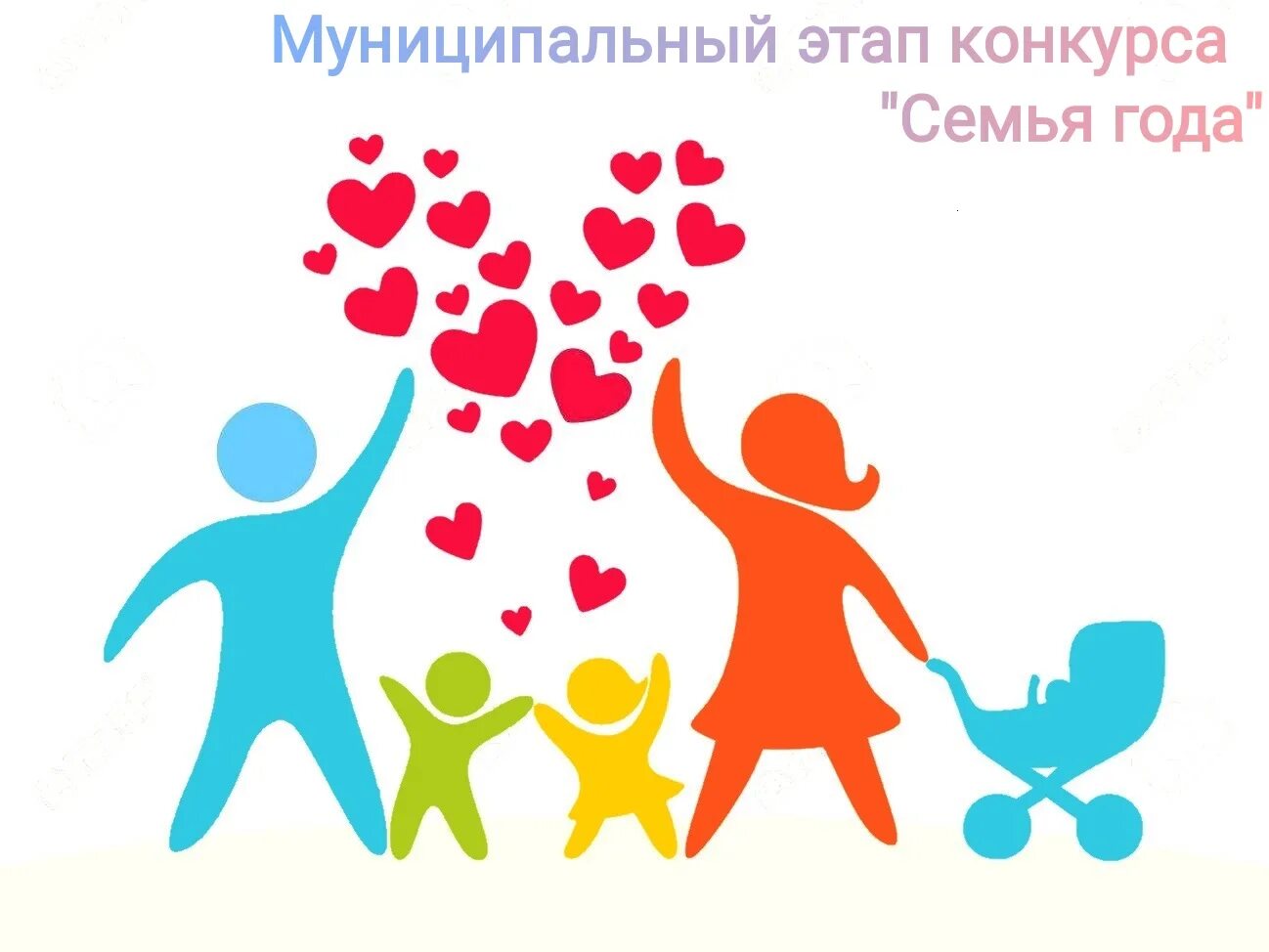 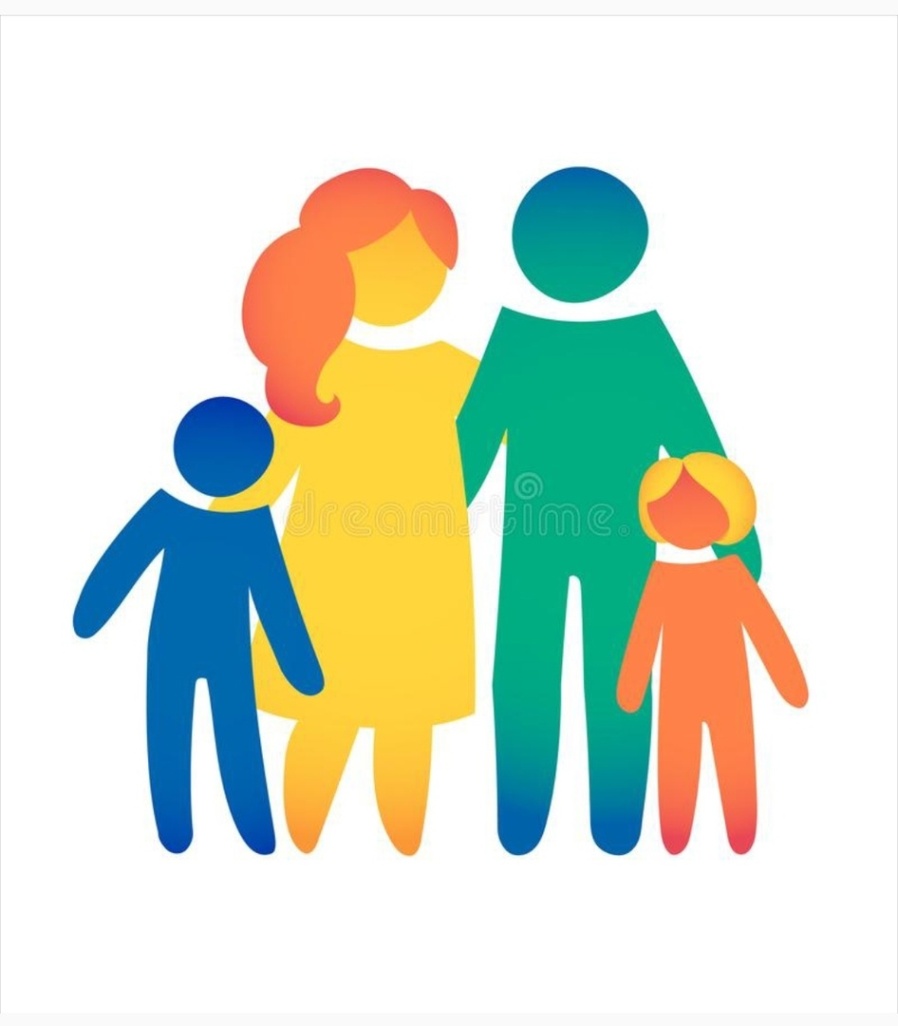